Secondary onomatopoeia
What area of meaning do these words have in common?
flip	flap	flop	fly	flee	flit	flimsy	fleece

fling	flow	flutter	flaccid
Will the following words fit into your meaning area?
Flower	flour		flat	flair	float
Secondary onomatopoeia
Harmony may exist between the movements, tensions, relaxations, etc. associated with ideas and those associated with the production of certain sounds, as e.g. relaxation and fl in Eng. flabby, Fr. flasque, Lat.flaccus”...... the relation is a secondary one but still, in the minds of the people, the association exists and may prove capable of generating new words connected with similar sensations.
Apophony and Rhyme Words in Vulgar Latin Onomatopoeias, Albert Carnoy, The American Journal of Philology, Vol. 38, No. 3 (1917)
Secondary onomatopoeia
wring   wrest  wrestle   wrought  wrap	wry  wrench  wrong wriggle  wreath  wrangle  wreck   wrinkle   wrist   writhe
stop  stationary  staunch  stuck  steady	  stall  star  stay
glimmer   gloaming  glint  glare
Secondary onomatopoeia – vowel sounds
glint                          glare               glow              gloom

glimmer                   glade              glory              glum

gleam                                                                      glaucous

glisten

glitter
GN   KN  CN
GN   KN   CN    To begin at the beginning
Greek:    Genesis
generate, engender, 
pre-gnant, genes
German:  Kind
kid
Italian:     Nascere
French:    Naître
native > naive
< Early Latin: Gnascere
English:  Be-gin <Old English: Cennen
GN   KN   CN  Origins and groups
Latin: Gens  = people (race)
generation, degenerate, 
genocide
Germanic/Saxon: Kunni = people (race)

Germanic/Norse: Kyn = people (race)
kin
GN   KN   CN  Belonging is about similarity
Latin: Gens > French: Genre
gender, general, generic
Germanic: Kin
akin, kind, kindred
Latin: Con = with
connect, conspiracy, condense, consider, constrain, conduct....
GN   KN   CN  Look after your own kind
gentle, gentlefolk, genereux
French: Gens >
gentille
generoso
gentile
Italian: Gente >
kind
Saxon/English: Kind
(like and like)
GN   KN   CN  Recapping
Genesis – Gens – Genre - Gentle
Cennen – Kin – Kind - Kind
GN   KN   CN  We are closest to our own
Greek: Gnosis
prognosis, diagnosis, agnostic
Latin: Cognoscere
(Italian: conoscere
French: connâitre)
reconnaissance, recognise, conning
know, ken
Germanic: Knaan
GN   KN   CN  Knowledge is power
German: Können
can, canny, cunning
GN   KN   CN  - And who knows? Who has power?
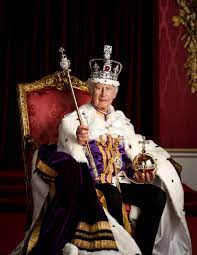 He can
He knows
He’s one of our kind
So can, so does, so is, perhaps  a Knight and a Knave!
A break from GN   KN   CN
Latin: Rex/Regem > French: Roi  Italian: Re   Spanish: Rey
regulations, rule (<regula), regular, regal, reign, sovereign
Another break from GN   KN   CN
< Charlemagne = Charles the Great
Polish: Król = king
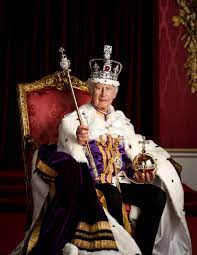 GN   KN   CN